Transformation through TeamworkLearning through reflection
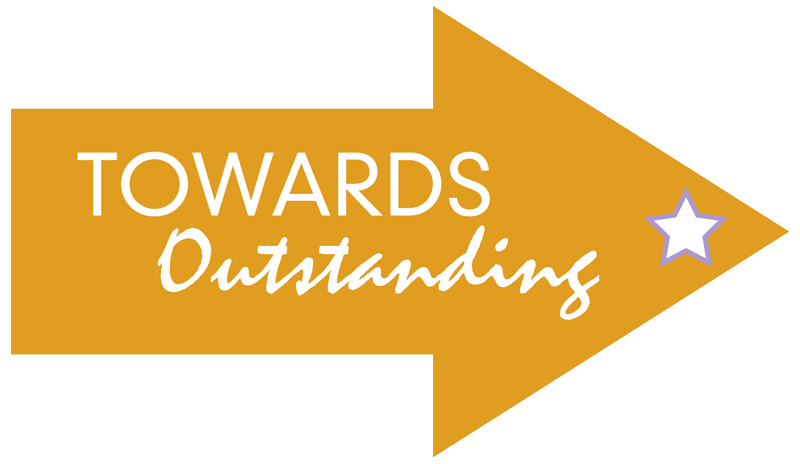 Transformation through Teamwork
Learning Objectives 
Participants will recognise how their behaviours impact on successful team working 
Participants will be able to consider how working as an effective team may improve the care and treatment people receive
Participants will be able to consider how they might improve organisational culture through supporting team working.
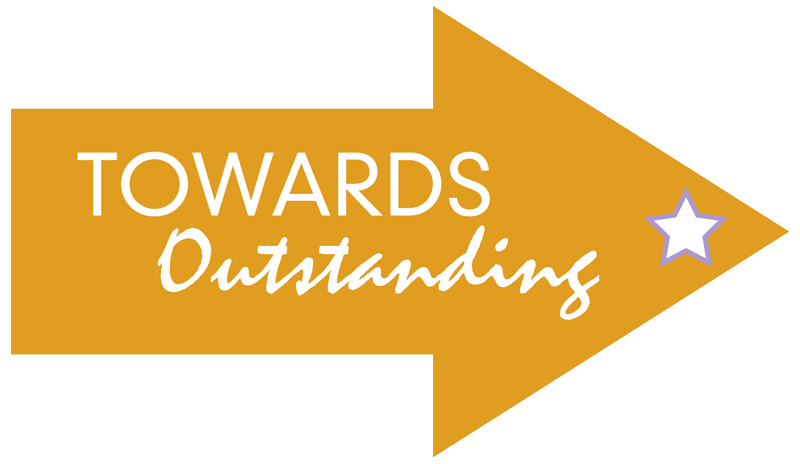 Belbin's Model of Teams
A team is not a bunch of people with job titles, but a congregation of individuals, each of whom has a role which is understood by other members.
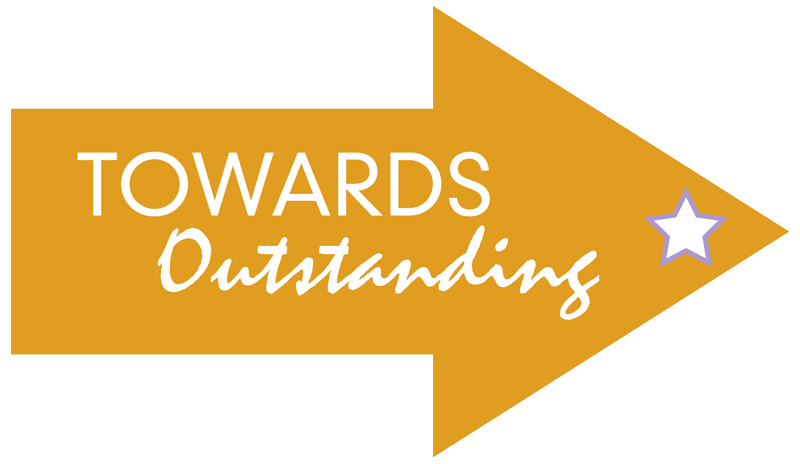 Each team needs access to each of the nine Belbin Team Role behaviours to become a high performing team
Most people will have two or three Belbin Team Roles that they are most comfortable with, and this can change over time
Each Belbin Team Role has strengths and weaknesses, and each Team Role has equal importance.
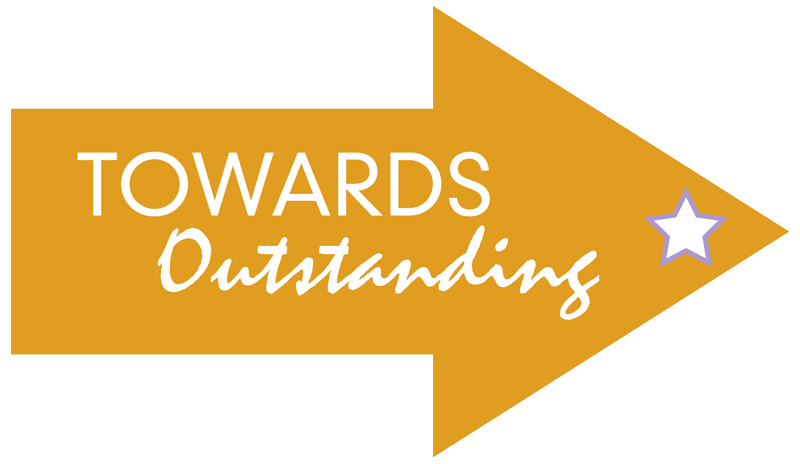 Benefits of understanding team roles
Teams are balanced based on behavioural contributions rather than job titles. The manager doesn’t have to lead everything.
Self-aware individuals can adapt their behaviours according to the situation. Knowing ourselves is key to changing how we act. 
The right people doing the right tasks, leads to better-performing teams.
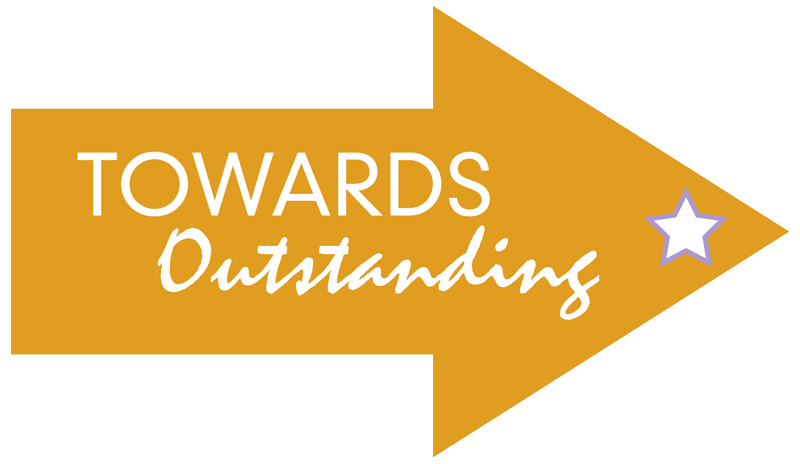 The task
Share the results of your self assessment and where each member of the team scored the highest. 
From the scores nominate a Chair – the person with the highest Chair score usually. 
The Chair then leads the group to decide who should take on specific roles such as timekeeping and researching specific information. They need to delegate and set goals.
You have forty five minutes to complete the following ;
You have a budget of £500 for five days for your holiday excluding travel and accommodation. You are staying at Chowell Hall. 
This includes your food and entertainment for the five days. 
Please devise a holiday plan which includes a menu/eating out arrangements, with details of the restaurants.  Also plan an itinerary and activity programme that suits everyone.  Set out the house rules. Include how rooms will be chosen.
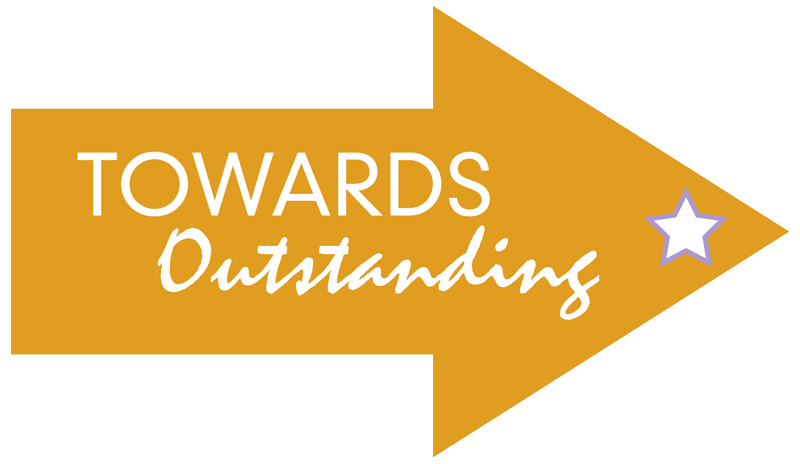